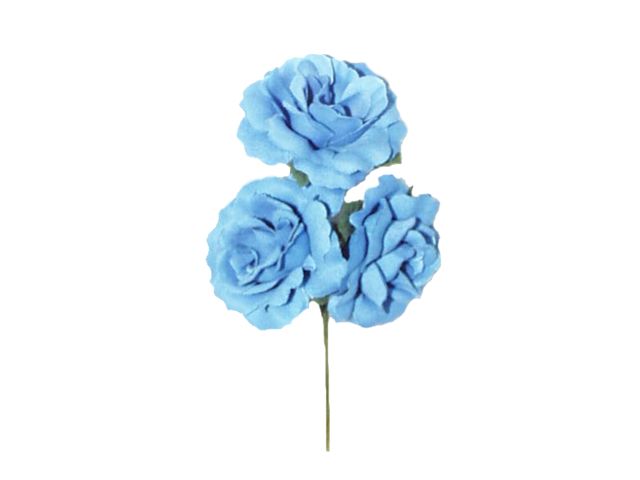 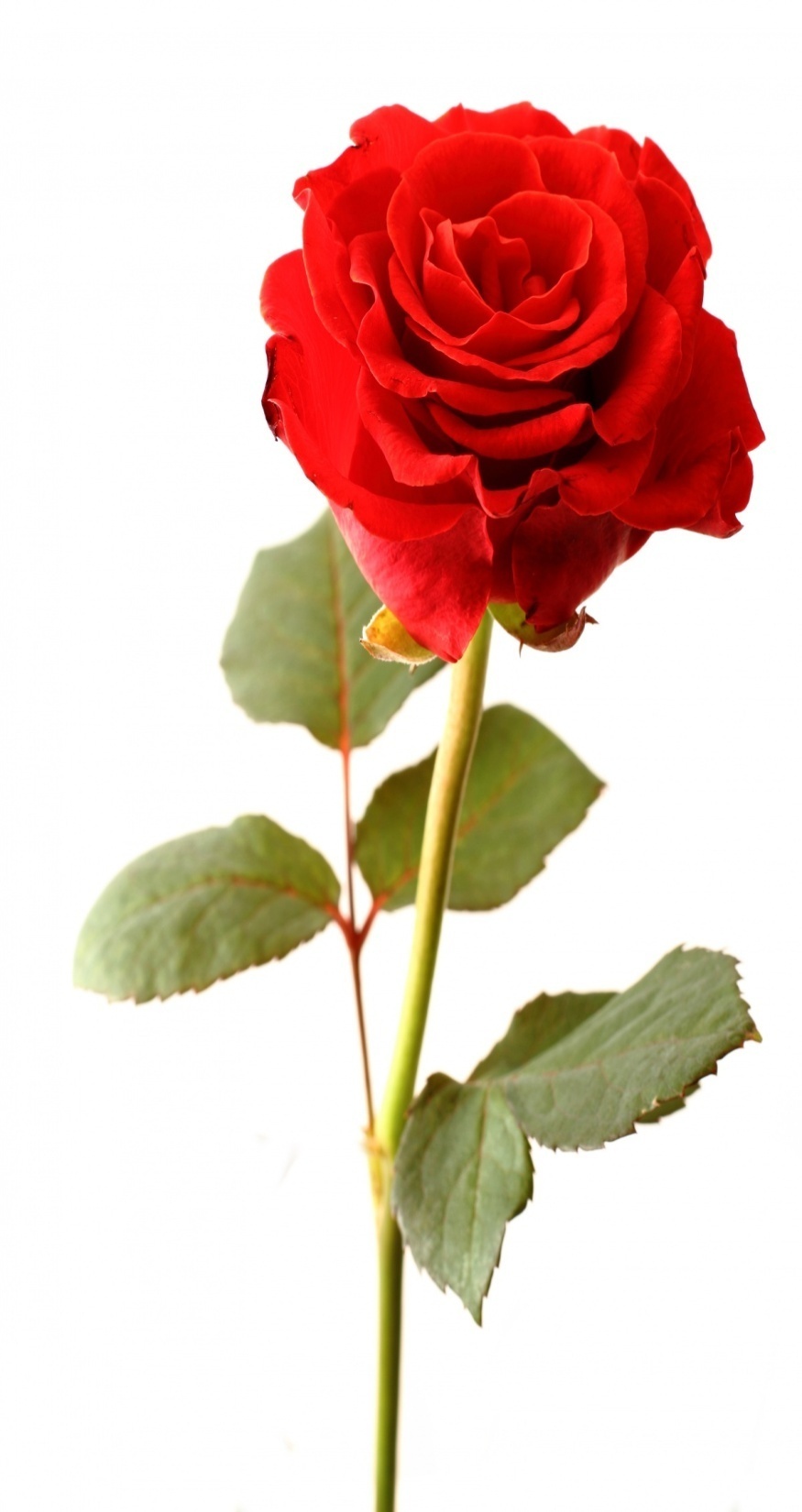 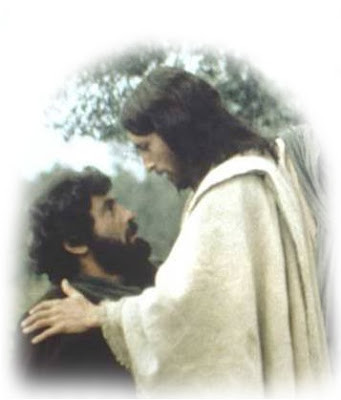 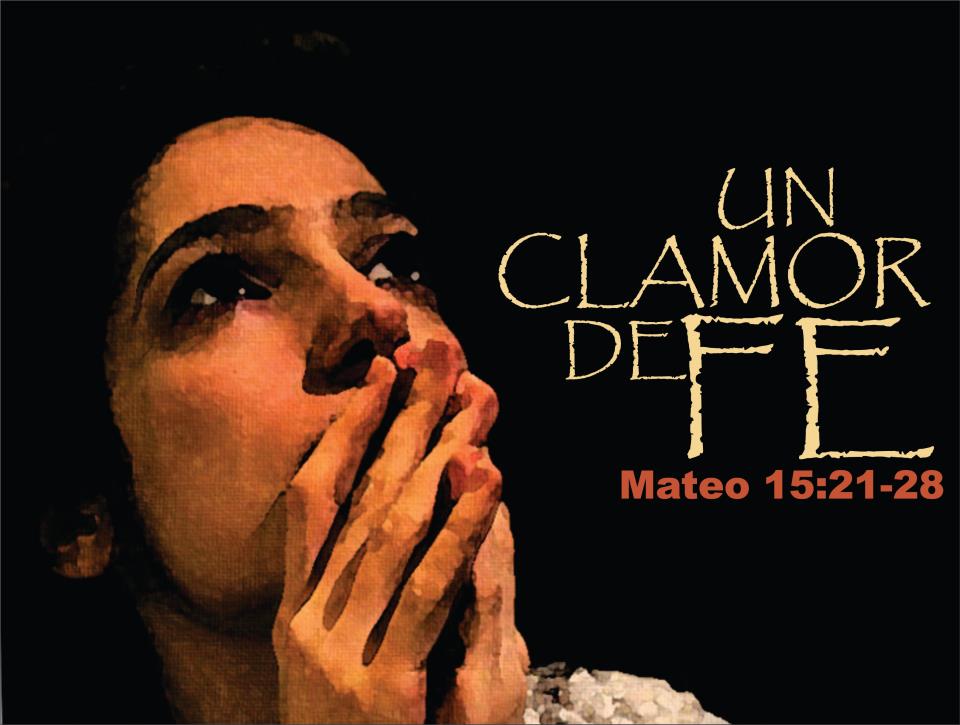 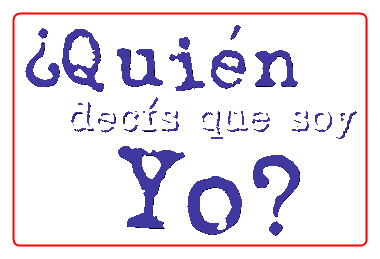 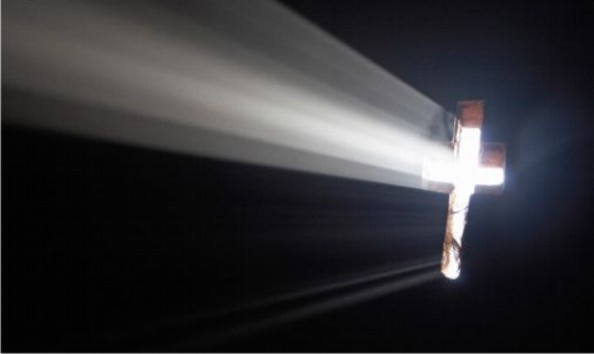 DOMINGO XXI DEL T.O.
XIX DEL T.O.
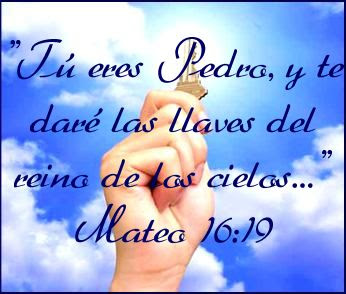 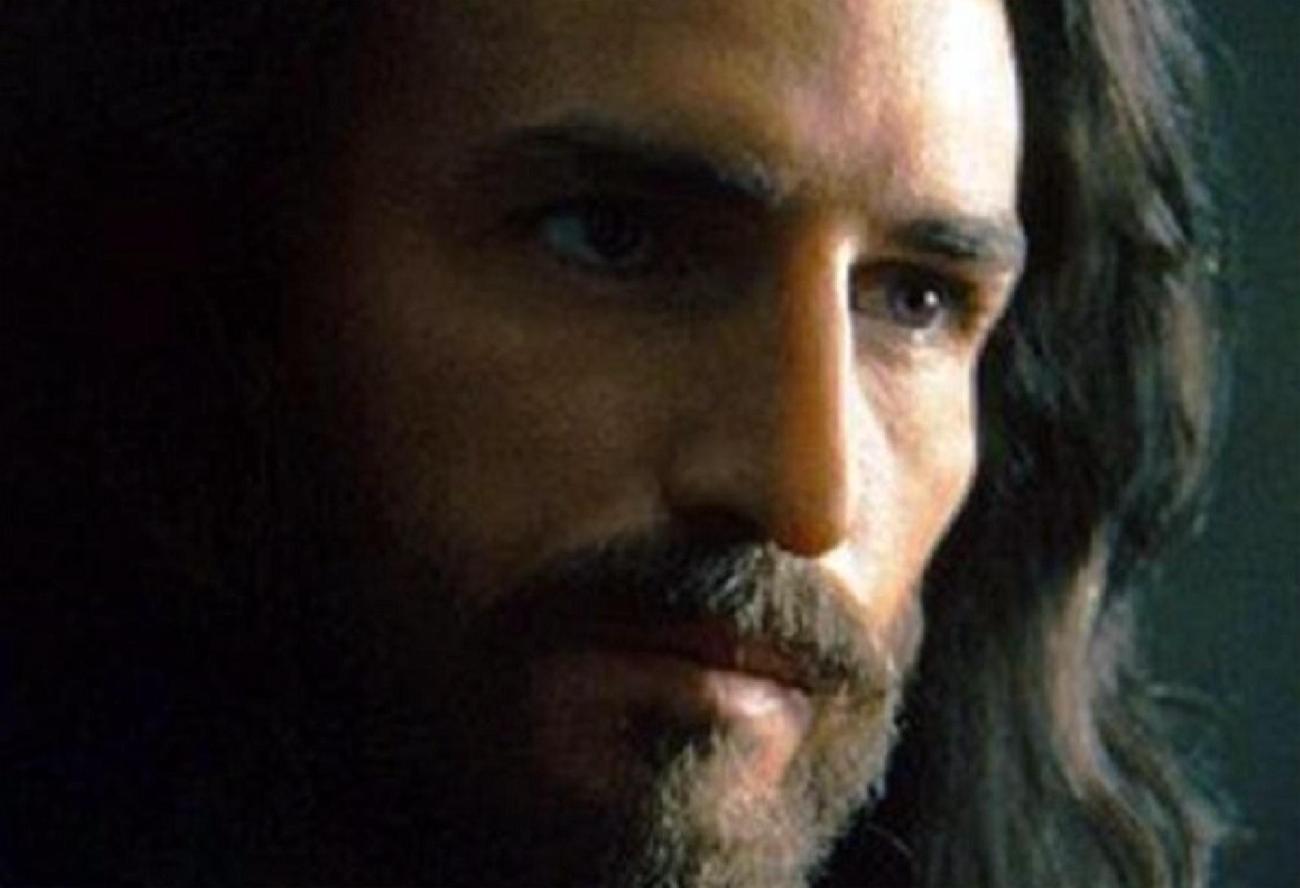 Los discípulos 
de Jesús
 nos reunimos hoy
DOMINGO XXII DEL T.O:
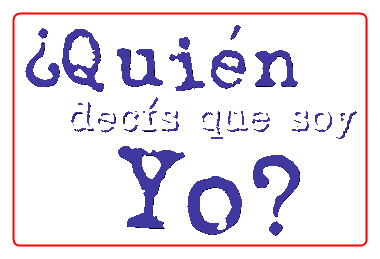 PENTECOSTÉS
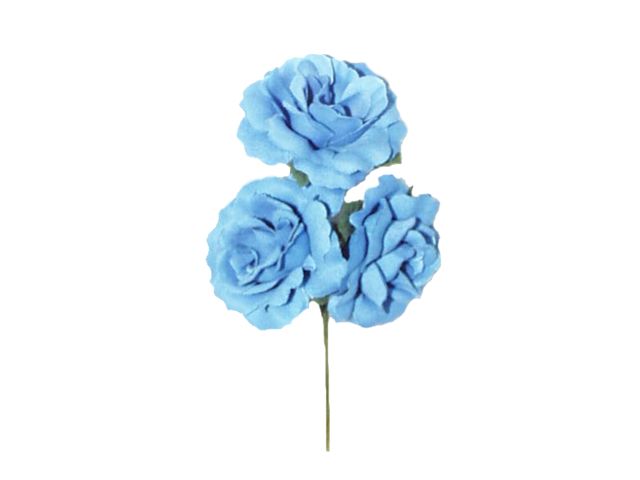 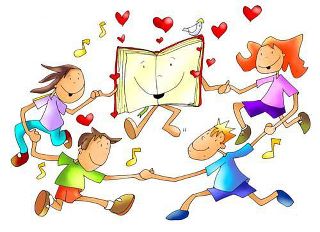 Ven a la fiestaes el momento de rezar y de cantar  hoy celebramosque en nuestras vidas Dios viviendo siempre está Ven a la fiesta a participar nos hace falta tu calor Jesús te invita para celebrar su amor atento tú estarás a responder, por eso Ven a la fiesta es el momento de rezar y de cantar  hoy celebramosque en nuestras vidas Dios viviendo siempre está.
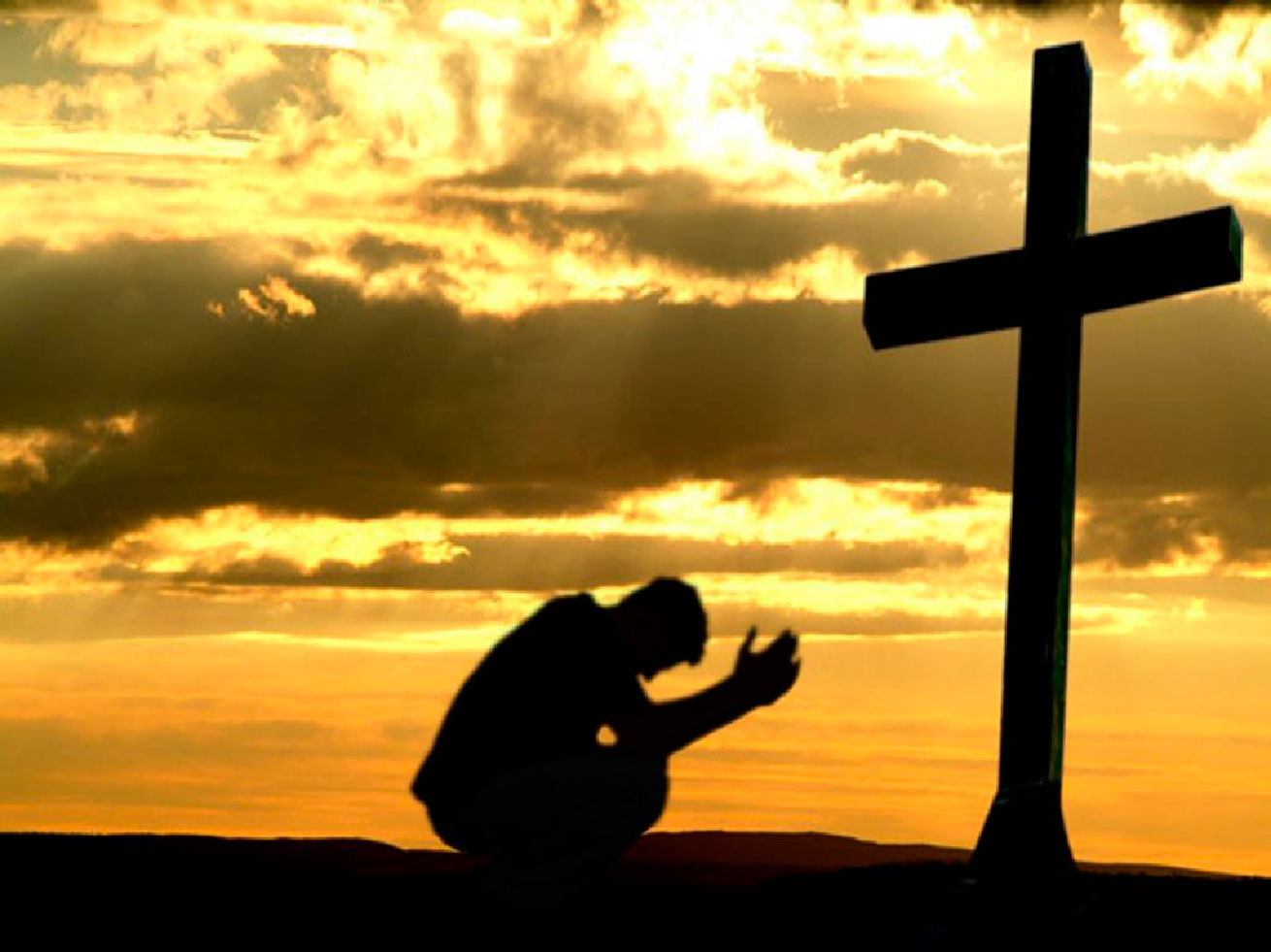 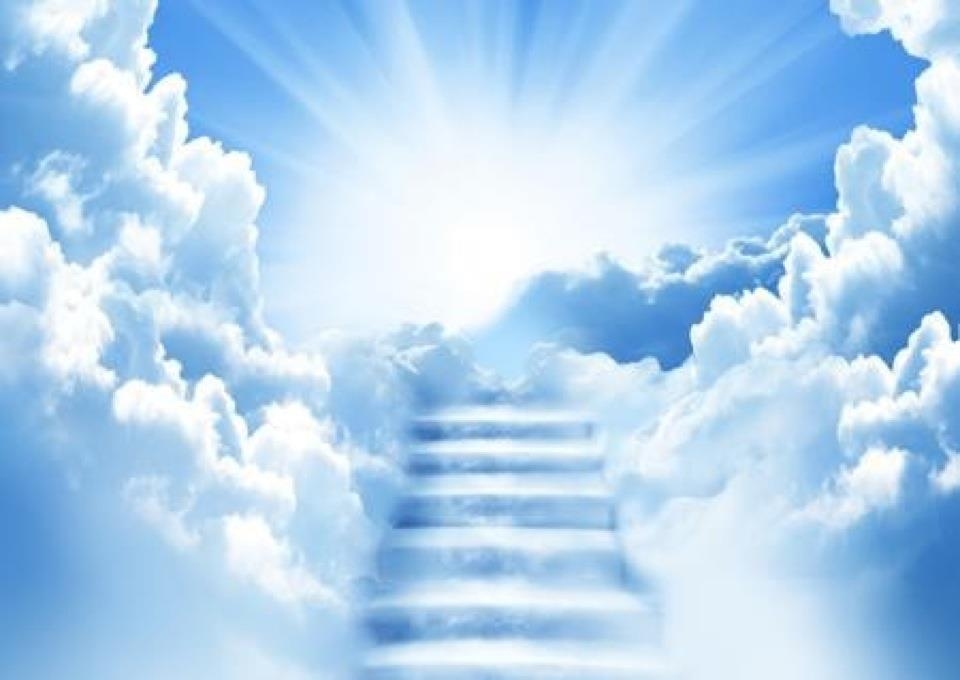 GLORIA
Gloria, gloria a Dios
Gloria, gloria a Dios
Gloria, gloria a Dios
Gloria, gloria a Dios
Por tu inmensa gloria, te alabamos,
Bendecimos tu amor, te adoramos,
Damos gracias al rey celestial,
A Dios bueno, a Dios padre
Gloria a Dios
Gloria, gloria a Dios
Gloria, gloria a Dios
Gloria, gloria a Dios
Gloria, gloria a Dios
Por tu inmensa gloria, te alabamos,
Bendecimos tu amor, te adoramos,
Damos gracias al rey celestial,
A Dios bueno, a Dios padre
Gloria a Dios
Gloria, gloria a Dios
Gloria, gloria a Dios
Gloria, gloria a Dios
Gloria, gloria a Dios
Gloria, gloria a Dios
Cantaremos aleluyas, poniéndonos en pie,
elevando nuestras manos, nuestros ojos
 hacia Él.
Corazones que agradecen y que cantan a la vez,
Aleluyas, aleluyas a Yavhé.
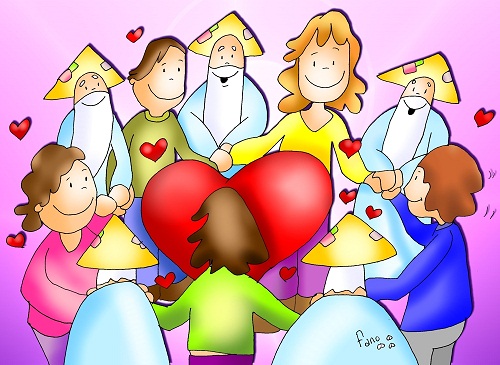 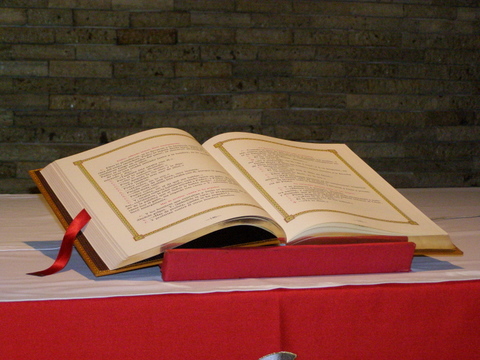 SAN MATEO 16, 21-27
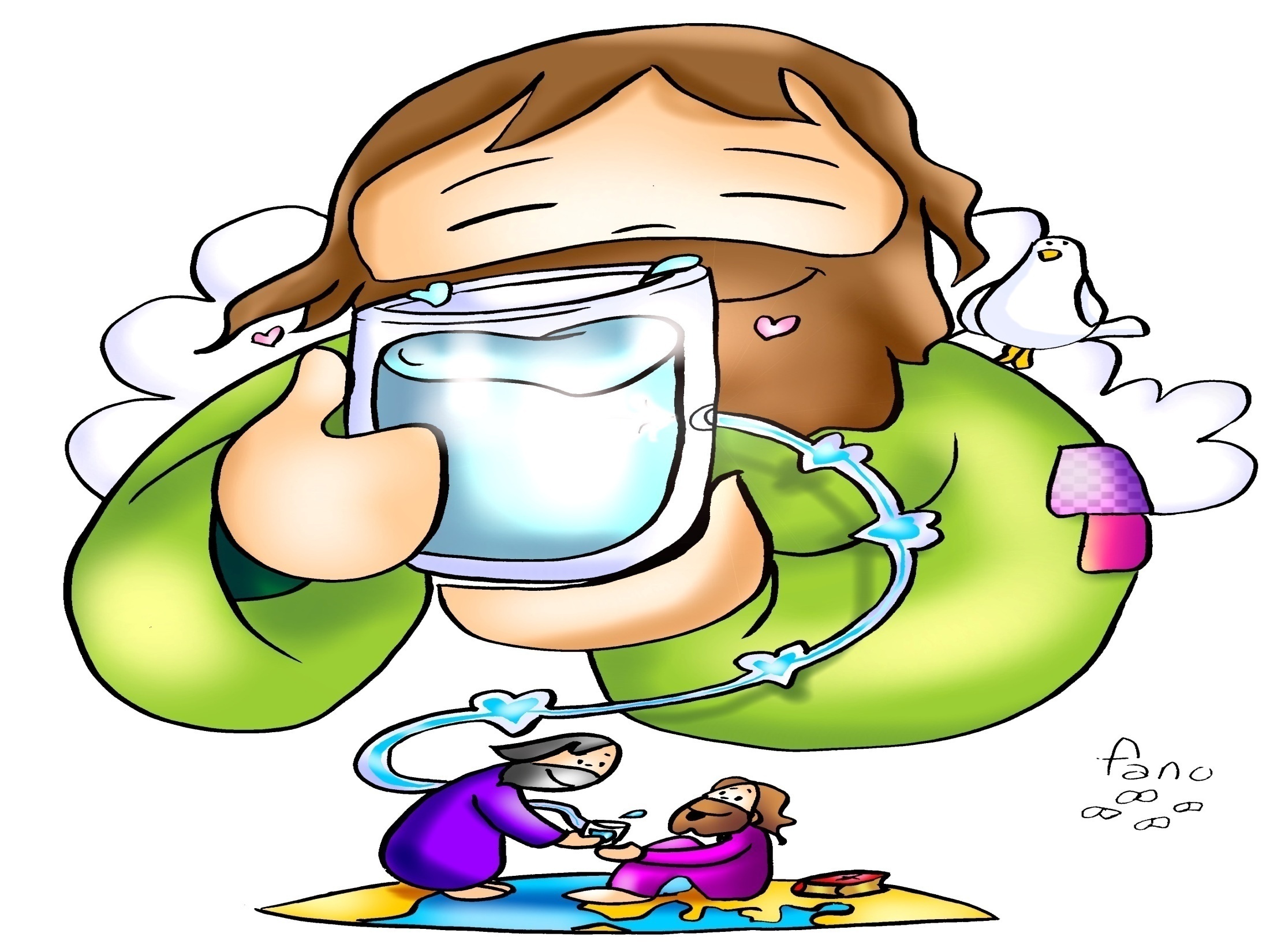 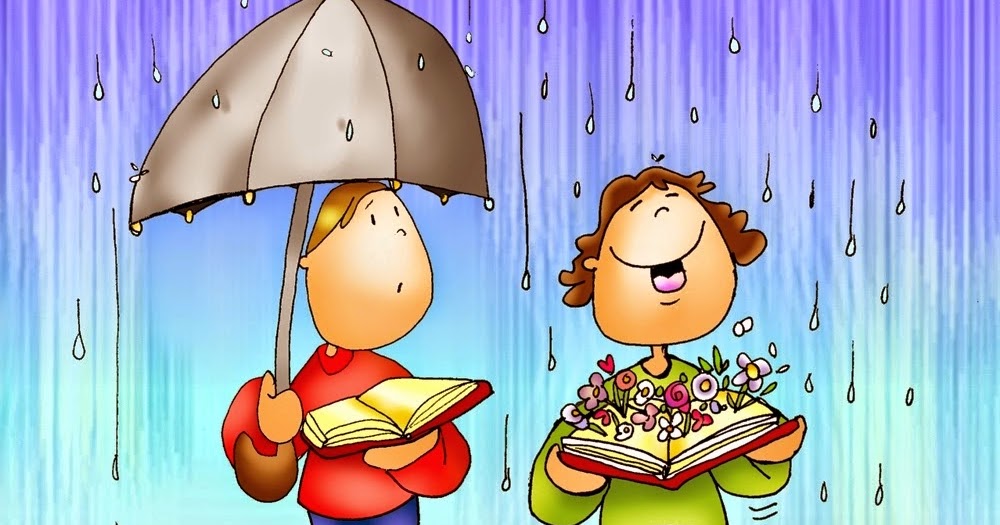 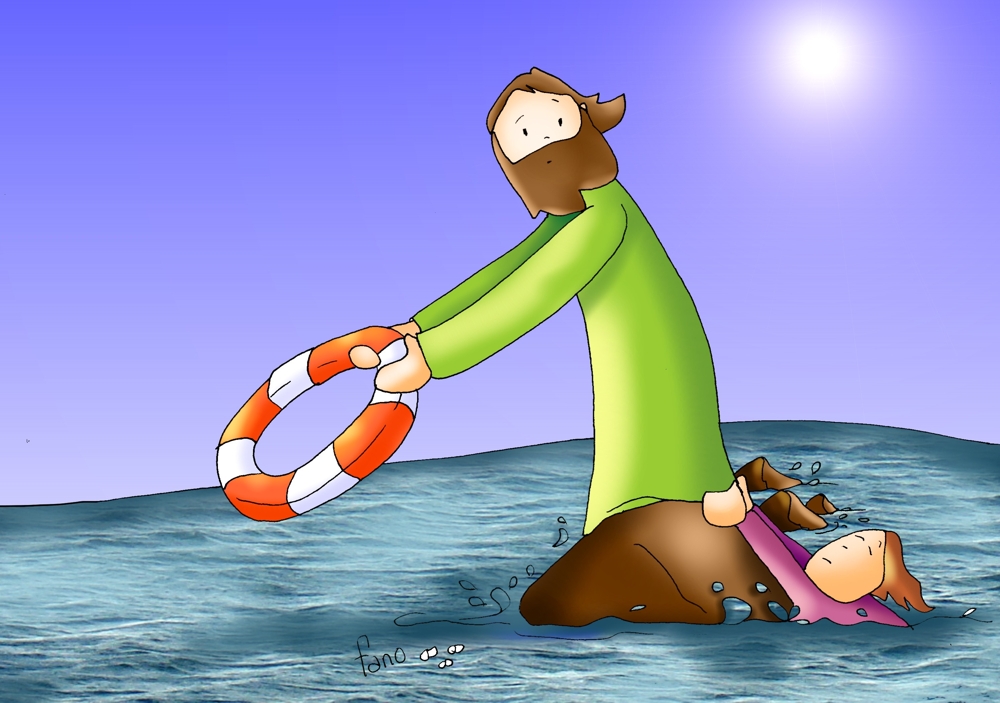 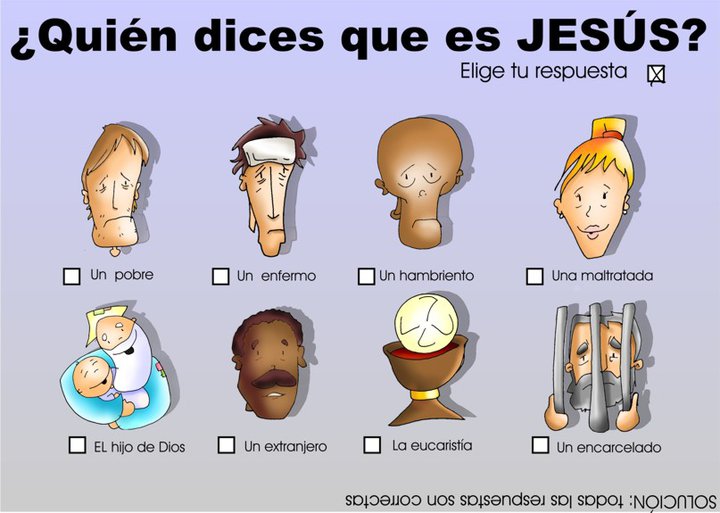 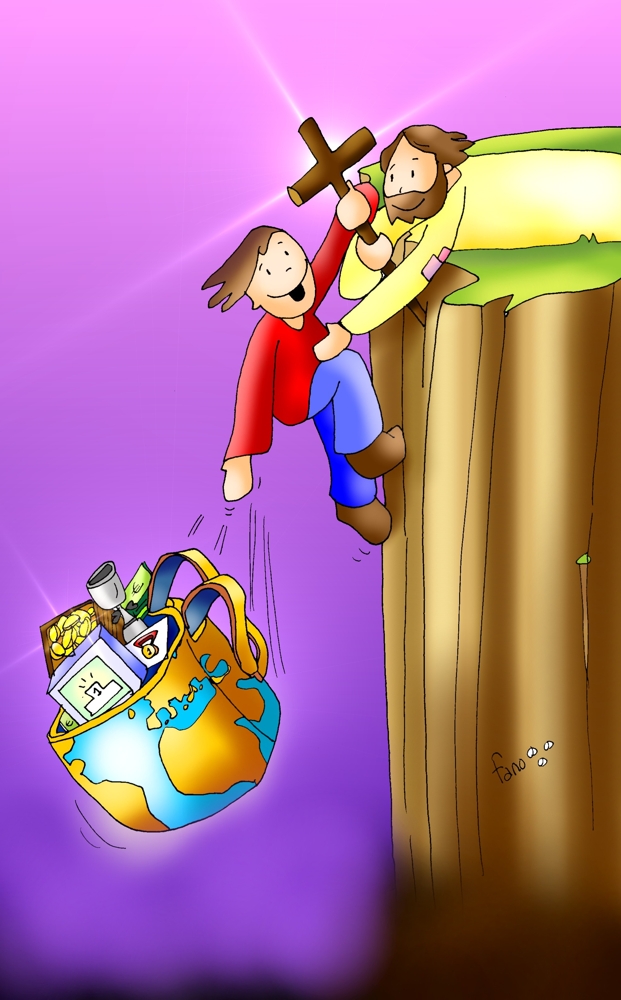 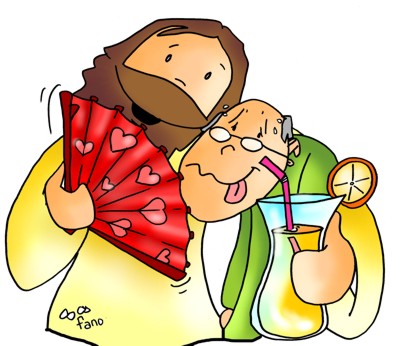 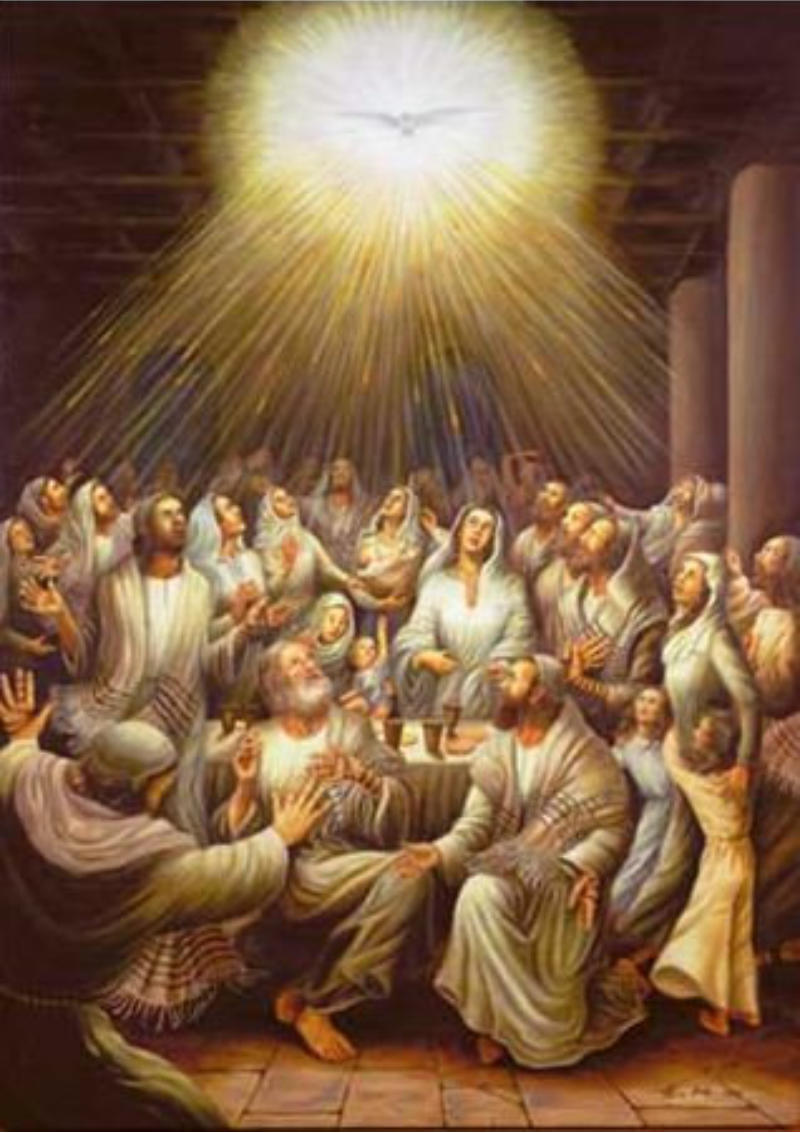 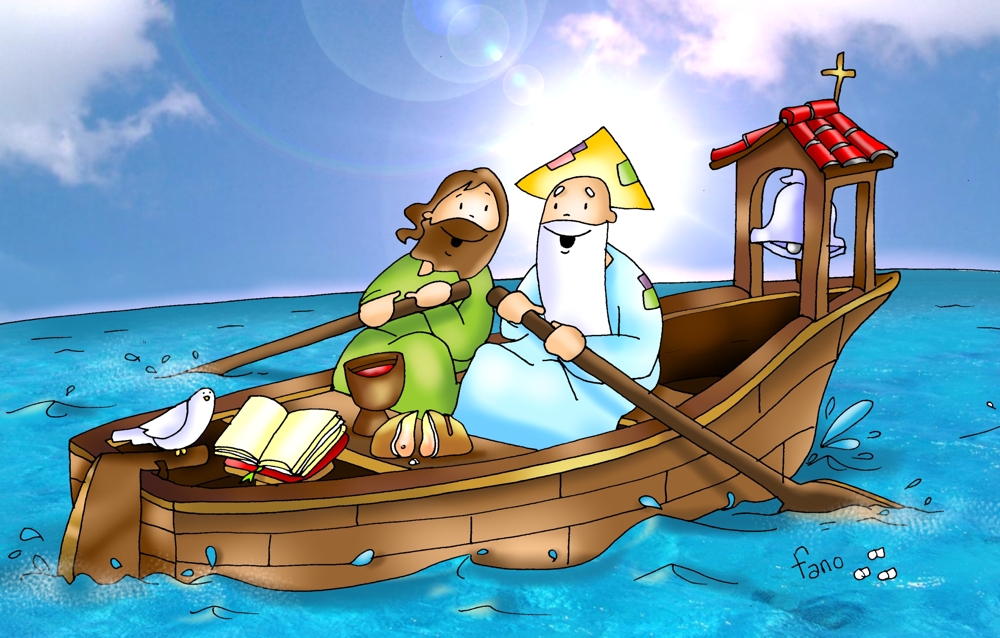 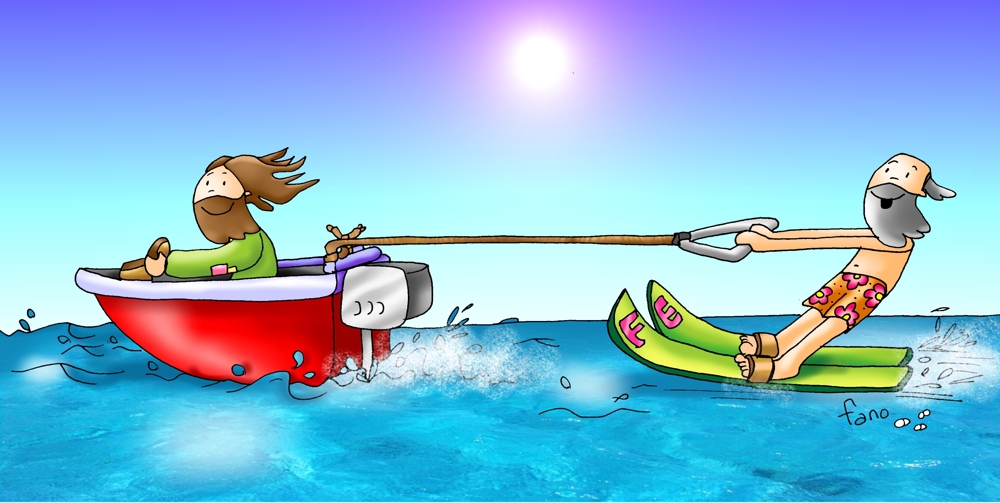 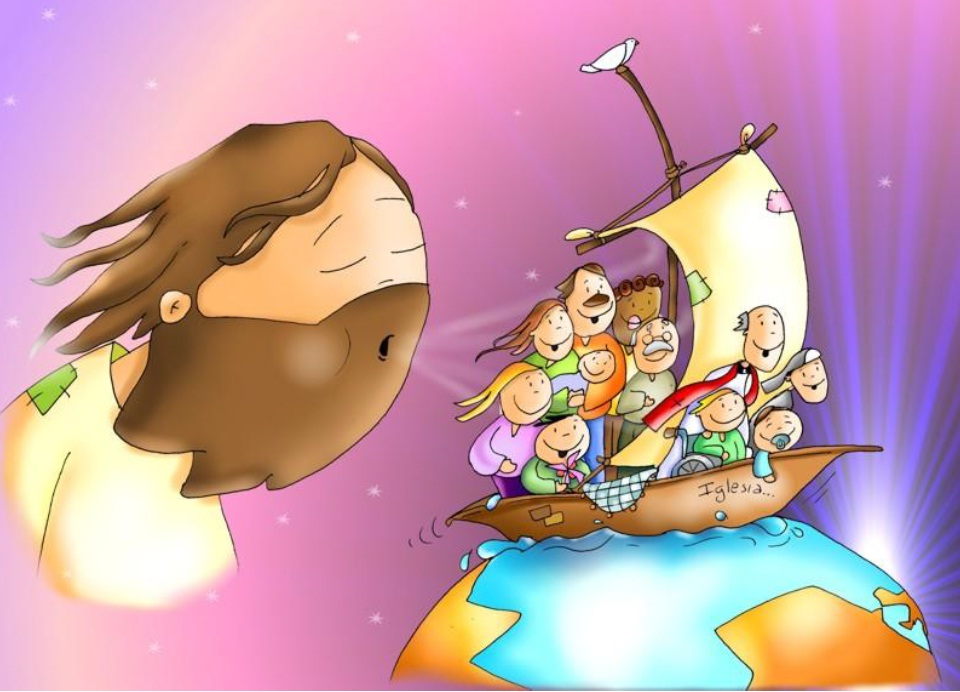 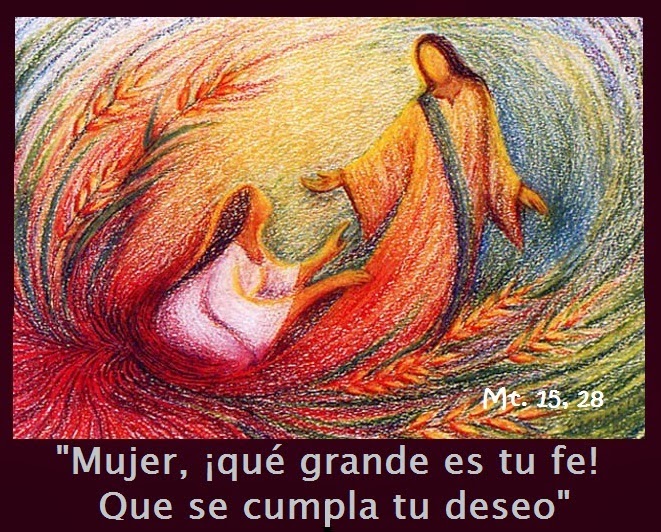 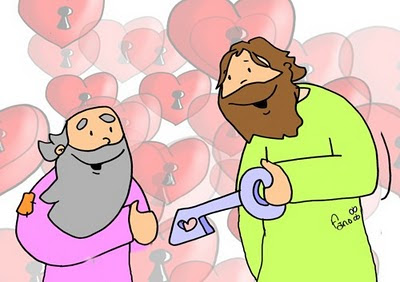 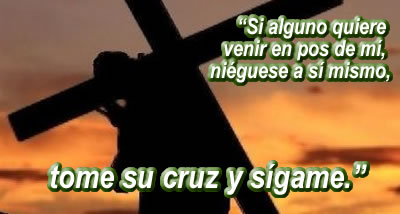 TE OFRECEMOS NUESTRAS VIDAS SEÑOR
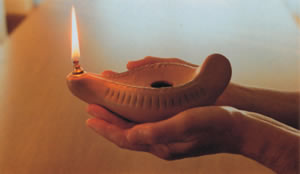 SEÑOR ACOGE NUESTRA ORACIÓN
¡Gracias Padre por la entrega de Jesús!
Con él podemos ofrecernos a Ti
¡Gracias Padre por la entrega de Jesús!
Con él podemos ofrecernos a Ti (BIS)
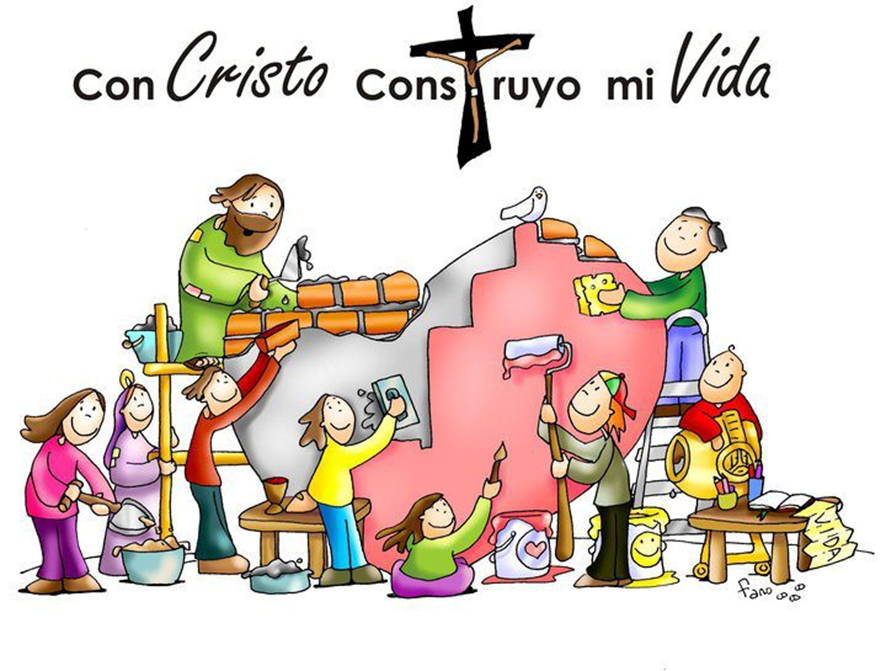 HOSANNA - HEY, HOSANNA -H AHOSANNA - HEY, HOSANNA - HEY, HOSANNA - HAEL ES EL SANTO, EL ES EL HIJO DE MARÍAES EL DIOS DE ISRAEL, EL ES EL HIJO DE DAVIDHOSANNA……
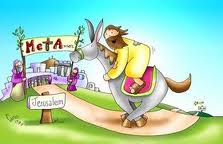 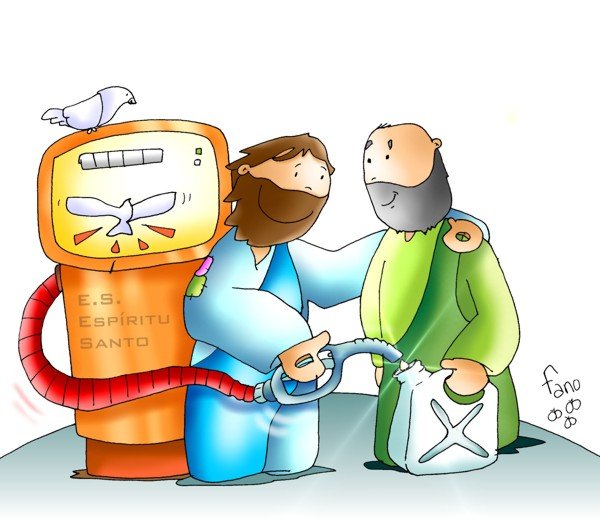 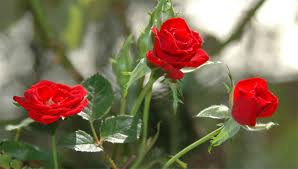 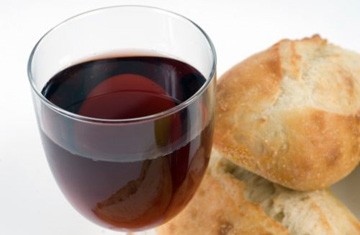 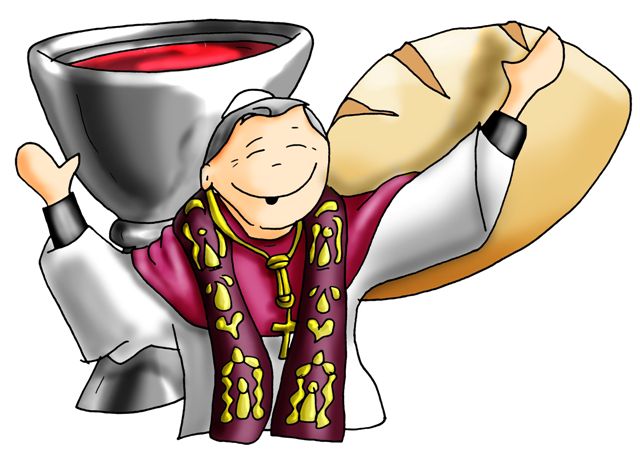 En el mar he oído hoy
Señor tu voz que me llamó
y me pidió que me entregase a mis hermanos
Esa voz me transformó
mi vida entera ya cambió
y solo pienso ahora señor en repetirte
PADRE NUESTRO…….
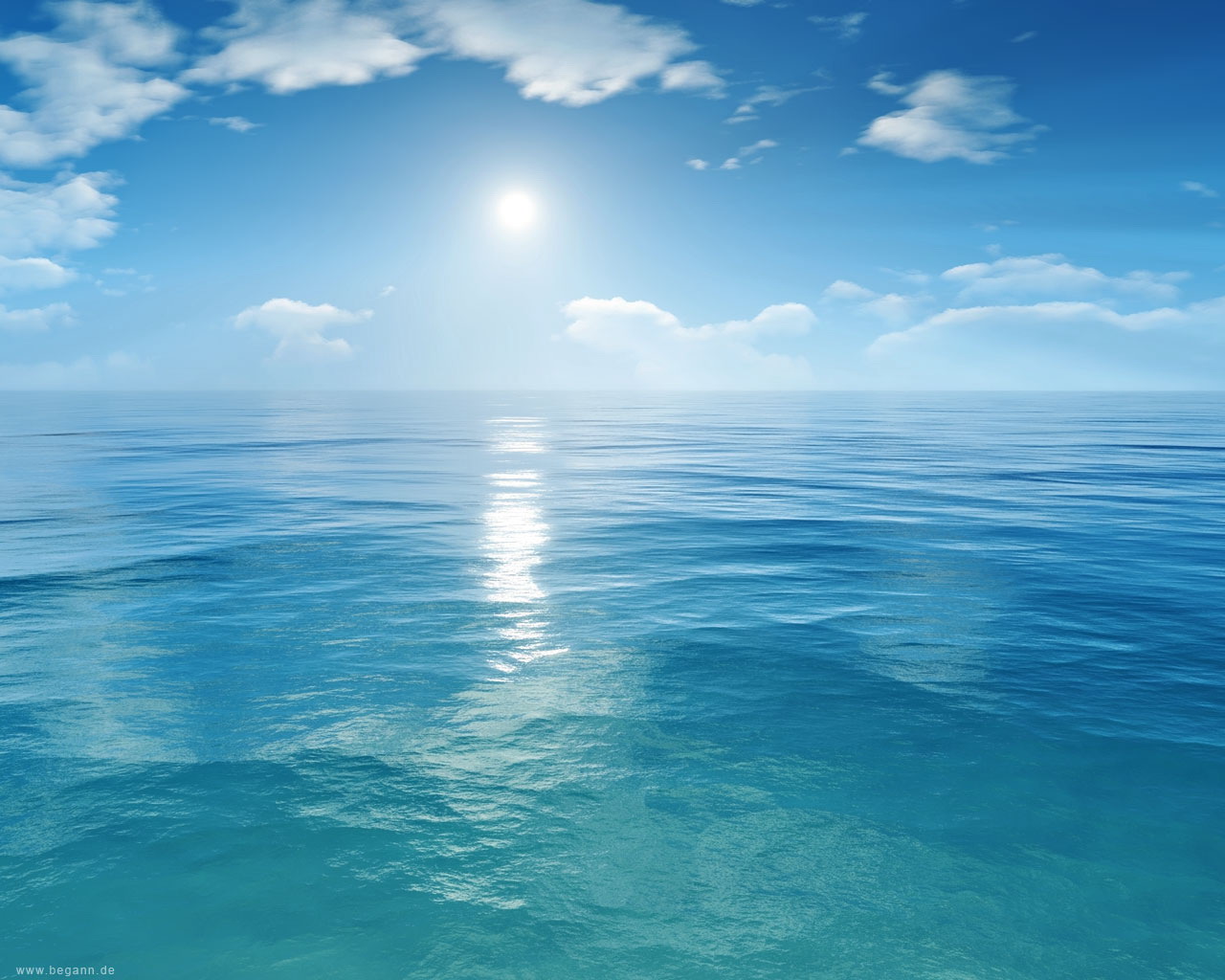 Cuando vaya a otro lugar tendré, Señor, que abandonar  a mi familia, 
a mis amigos, por seguirte. 
Pero sé que, así, algún día podré enseñar tu verdad  a mi hermano, y junto a él yo repetirte. 
PADRE NUESTRO………
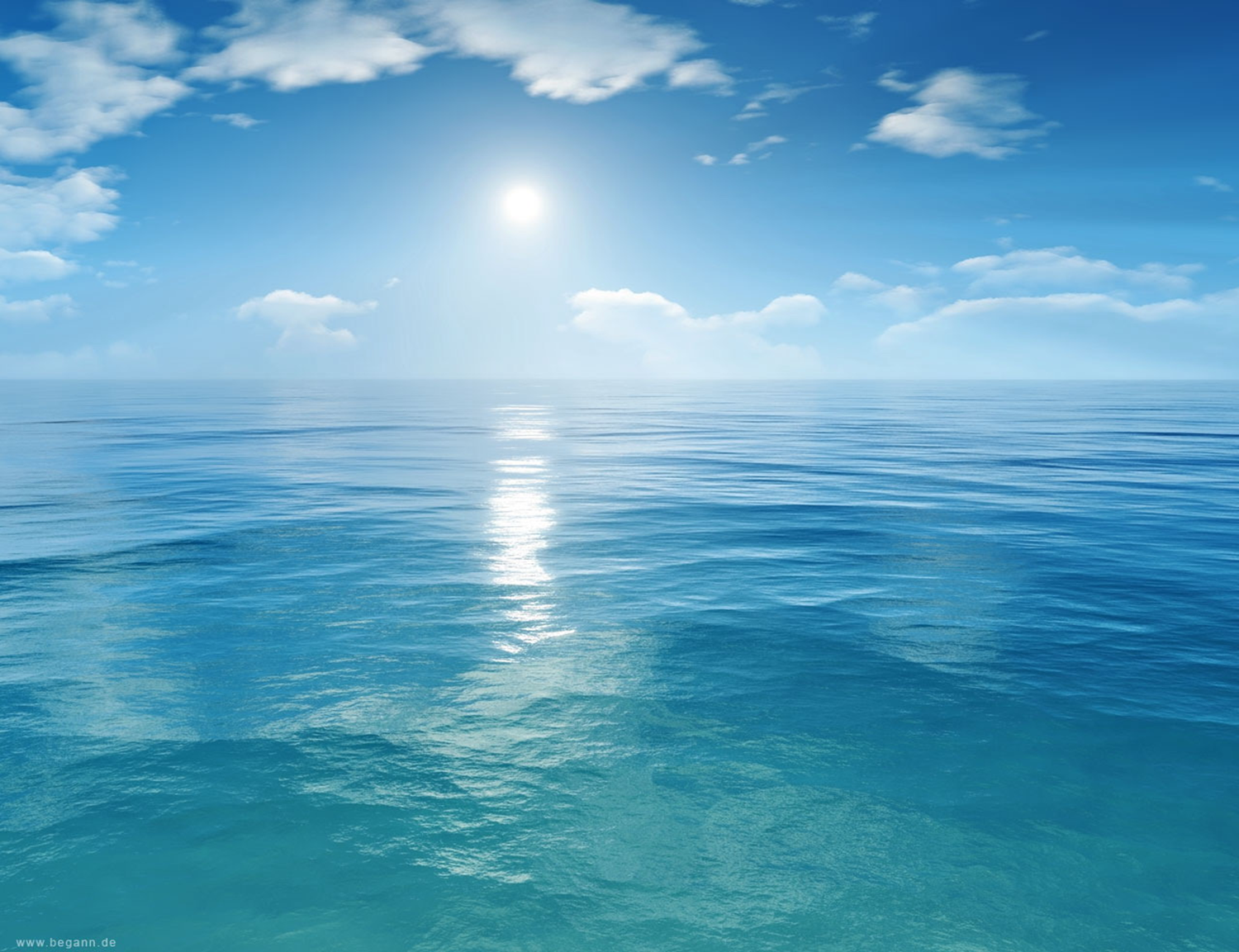 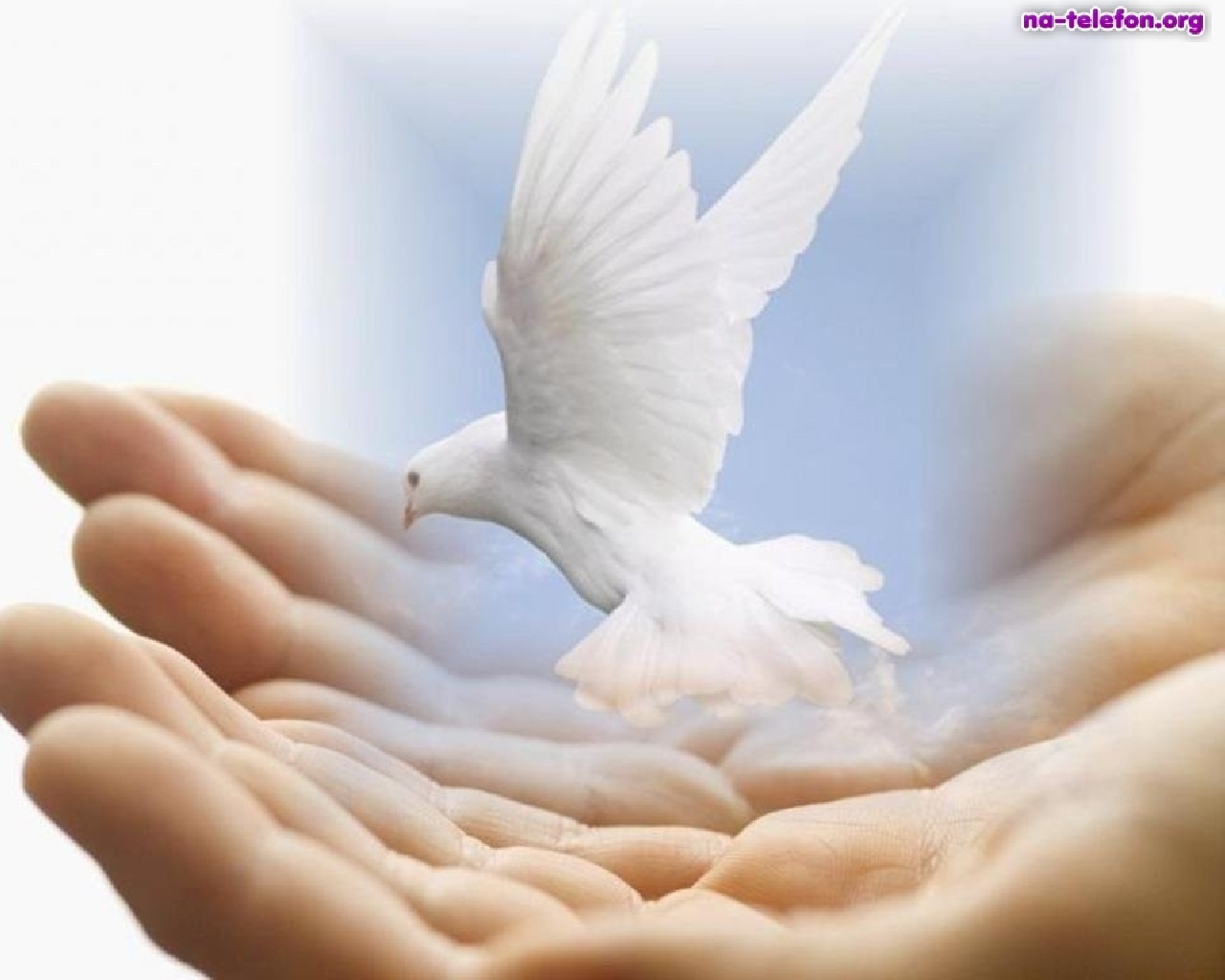 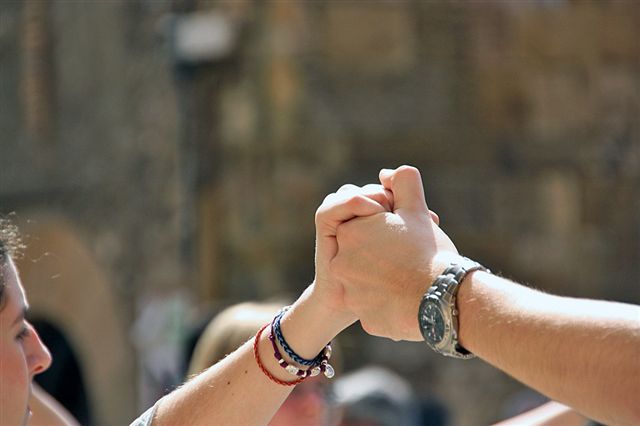 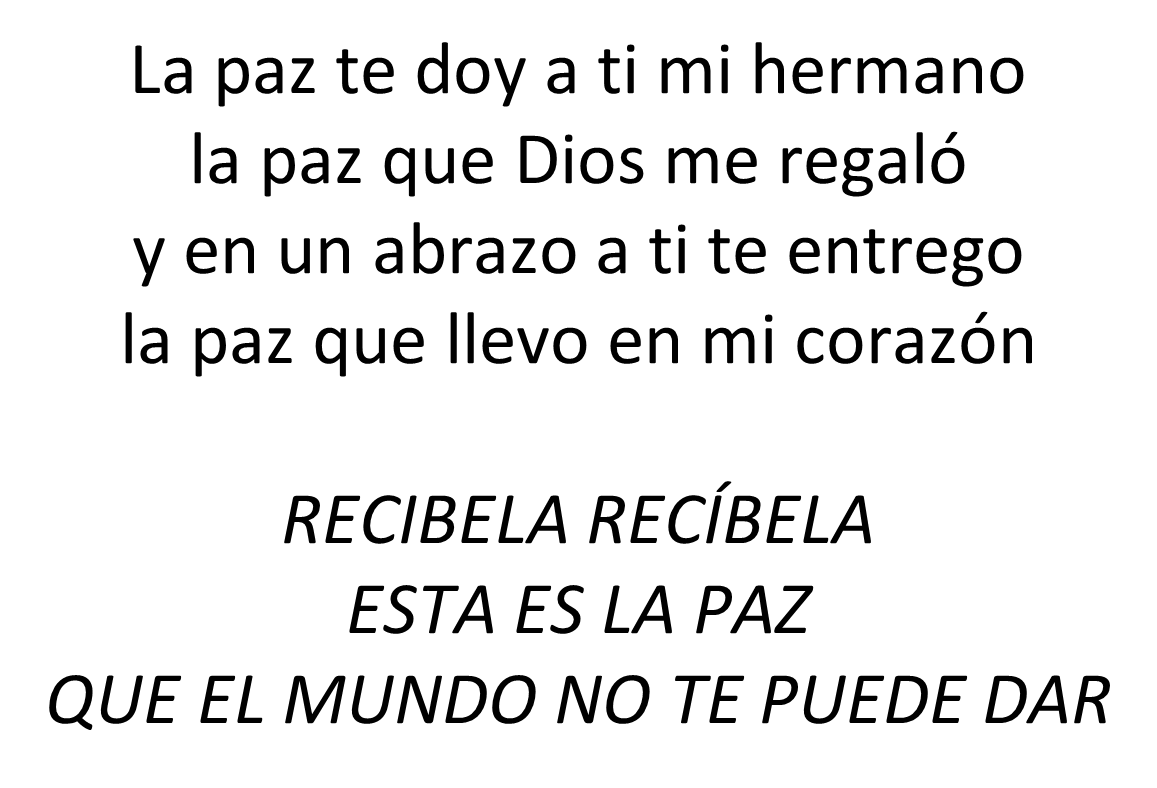 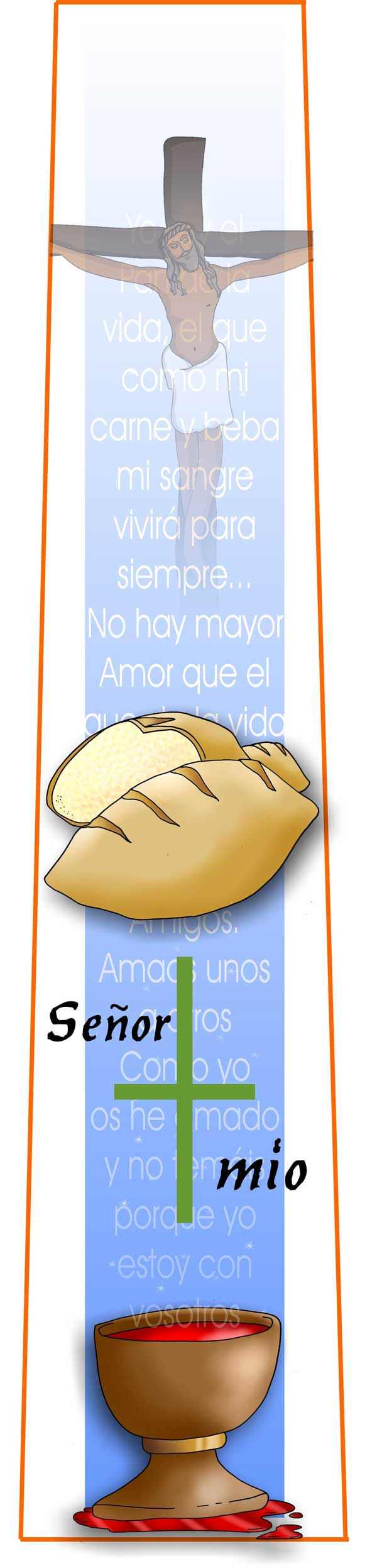 El señor Dios nos amócomo nadie amó jamás,Él nos guía como estrellas cuando no existe la luz,Él nos da todo su amormientras la fracción del panes el pan de la amistadel pan de Dios.
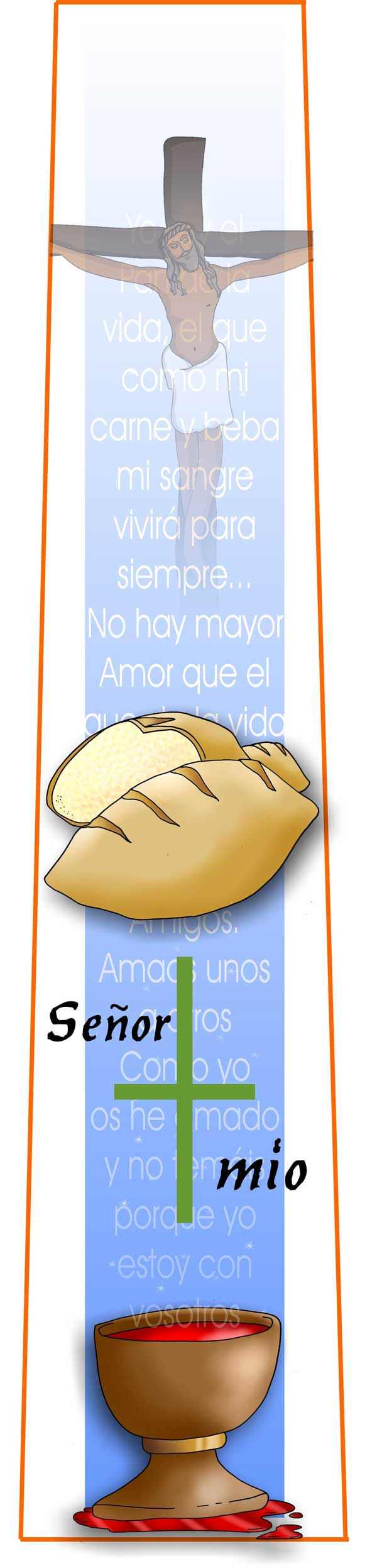 Es mi cuerpo,tomad y comed,esta es mi sangre,tomad y bebed,pues yo soy la vida,yo soy el amor.¡Oh Señor, condúcenoshasta tu amor!
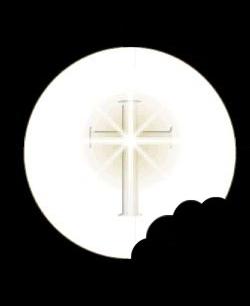 ¡GRACIAS PAN QUE NOS ALIMENTA!
NECESITAS ALIMENTARTE
Señor, toma mi vida nueva antes de que la espera desgaste años en mi estoy dispuesta a lo que quieras no importa lo que sea tu llámame a servir Llévame donde los hombres necesiten tus palabras necesiten mis ganas de vivir donde falte la esperanza donde falte la alegría simplemente por no saber de ti Te doy mi corazón sincero para gritar sin miedo Tu grandeza, Señor Tendré mis manos sin cansancio tu historia entre los labios y fuerza en la oración
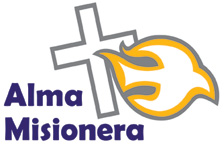 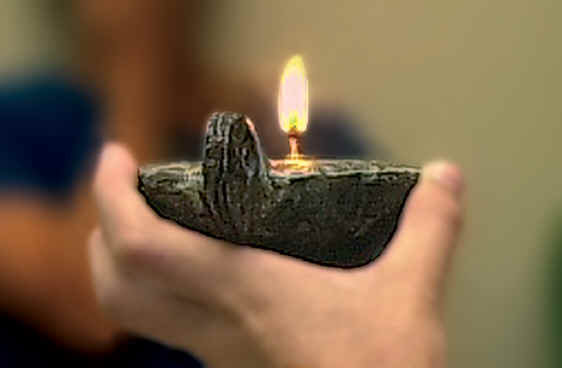 Querido amigo Jesús,necesito crecery brindar más amor a los demás.Se que tengo muchas cosas buenas para dar.Enséñame a ofrecerlas a los demás.Que ayude en mi casa,que colabore en el colegio,que de una mano a mis amigos,que ayude siempre yen todas partes.Porque el amor es lo más grande que hay, Señor,y un corazón lleno de amortú lo tienes muy en cuenta.
Jesús, amigo y maestro,
déjame tu fuerza 
y tu estilo para vivir.
Mi vida a veces es insulsa, vacía, y quiero que cobre nuevo vigor. 
¿Me ayudarás?
 
 ¡Te necesito!
TIEMPO PARA EL DESCANSO Y ENCUENTRO CON DIOS